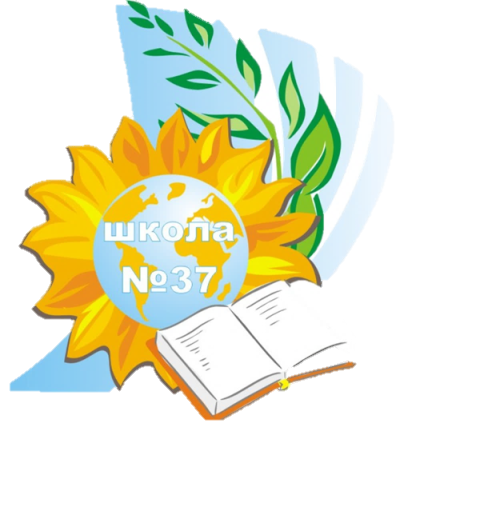 Муниципальное автономное общеобразовательное учреждение «СОШ №37», г. Перми
«Лучшие практики наставничества»
«Командный дух»
Авторы:
наставник Борисова С.А.
молодой специалист Пиль Н.Е.
Актуальность
Сотрудничество
Метапредметность
Дифференцированное обучение
Soft-skills
Онлайн образование
10.09.2020
Муниципальное автономное общеобразовательное учреждение «СОШ №37», г. Перми
2
[Speaker Notes: В современном быстроменяющемся мире сфера образования претерпевает большие изменения. Появляются новые тенденции, технологии, специалисты и ученики. В связи с этим необходимо обновлять подходы и методы в образовательном процессе. 
Большой акцент ставится на проектную деятельность, которая подразумевает взаимодействие учеников как друг с другом, так и с преподавателями. 
Любое знание лучше усваивается при его рассмотрении с разных сторон, разных предметов. Развитие метапредметных знаний набирает колоссальные обороты.
Дифференцированное обучение позволяет учесть интересы и предпочтения всех учеников, их желание изучать предметы при различной степени углубления.
Безусловно популярный и один из важнейших атрибутов современного образование – развитие soft-skills, играющих большую роль при совместной работе учеников.
Также нельзя не отметить рост онлайн образования, тем более его преимущества в текущее время.]
Есть идея
Учеба
Новый коллектив
Знакомство
Математика
Онлайн-лагерь
Сплочение
Информатика
Совместная
деятельность
Финансовая
грамотность
10.09.2020
Муниципальное автономное общеобразовательное учреждение «СОШ №37», г. Перми
3
[Speaker Notes: Опираясь на данные тезисы, возникла идея создания условий для формирования нового коллектива и параллельного изучения предметов курса 7-9 класса для учеников, поступающих в 10й класс
Ее воплощением стал Онлайн-лагерь, одновременно включающий учебные задачи и задачи организации рабочей атмосферы в новом коллективе]
Цели и задачи
Цель:
Создать условия для образования дружного коллектива в рамках метапредметного обучения, применяя дистанционные технологии
Задачи:
Разработать программу онлайн-лагеря
Продумать режим и формат занятий
Ввести систему контроля
Организовать совместную работу учеников и преподавателей
10.09.2020
Муниципальное автономное общеобразовательное учреждение «СОШ №37», г. Перми
4
[Speaker Notes: Цель онлайн лагеря заключалась в создании условий для образования дружного коллектива в рамках метапредметного обучения, применяя дистанционные технологии. Для этого необходимо выполнить задачи, представленные на слайде]
Календарь работы лагеря
с 14:00 до 19:00 консультирование учеников по заданиям
10.09.2020
Муниципальное автономное общеобразовательное учреждение «СОШ №37», г. Перми
5
[Speaker Notes: Лагерь проводился в период с 29.06 по 06.07. На слайде представлен календарь занятий. После каждого занятия ученикам выдавались задания различного уровнях сложности. В течение дня ученики могли обратиться с вопросом по заданиям к преподавателям, а также обсудить его в общей беседе.]
О работе онлайн-лагеря
Никита Галкин

Лагерь оказался для меня очень полезным. Понравилось решать задачи, связанные одновременно с математикой и информатикой. Понял, что эти предметы очень близки. Также было продуктивно работать вне занятий, когда преподаватели давали советы по выполнению проблемных заданий. Помимо этого, мы с ребятами обсуждали задания в общей беседе, что позволило нам познакомиться, так как мы учились в разных классах до этого.
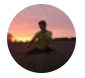 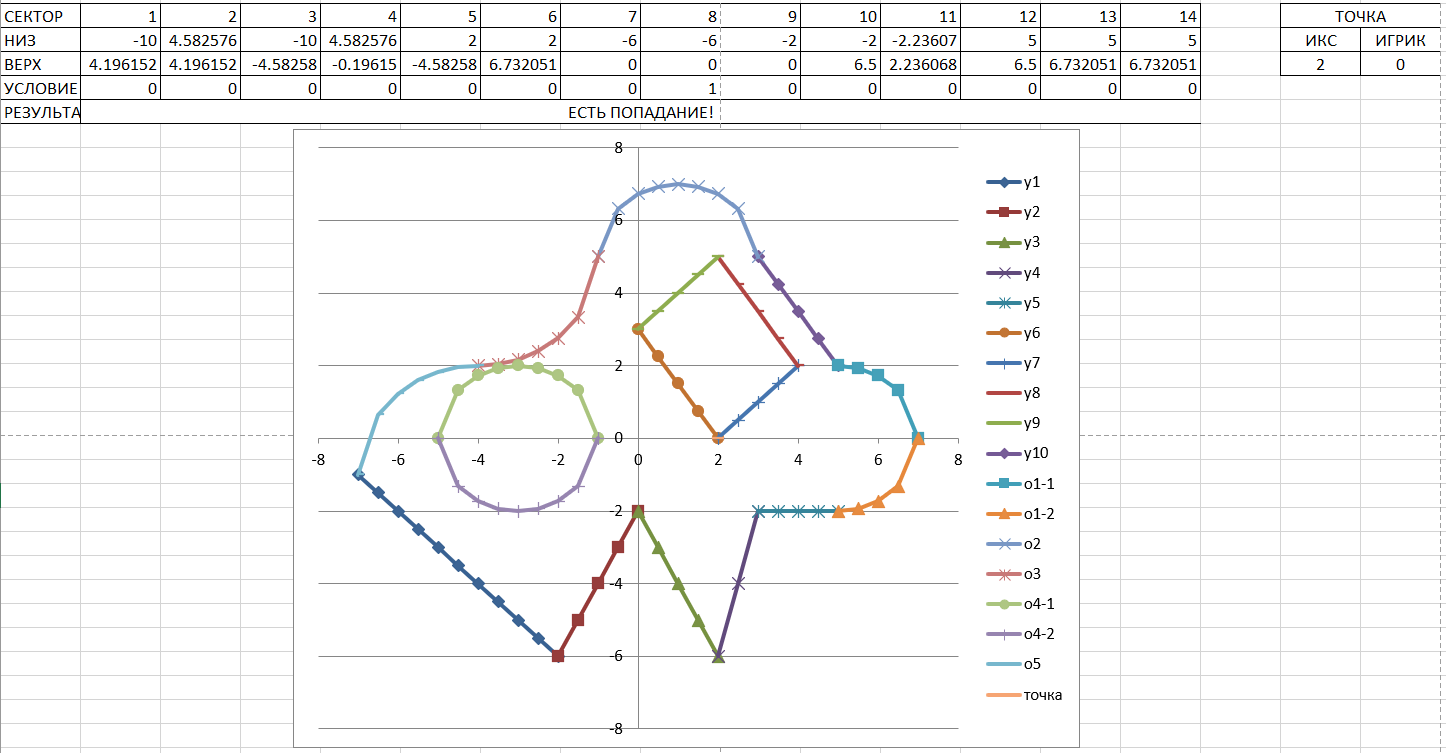 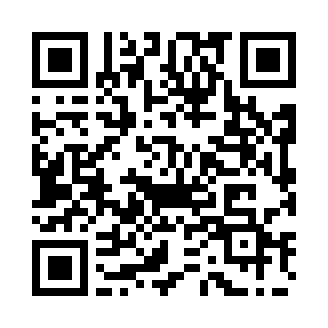 Пример выполненной работы
Материалы онлайн-лагеря
10.09.2020
Муниципальное автономное общеобразовательное учреждение «СОШ №37», г. Перми
6
[Speaker Notes: Лучше всего описать работу лагеря могут его участники. Предлагаем ознакомиться с одним из отзывов, а также приводим пример одного из заданий, решенных ребятам во время работы онлайн-лагеря. 
Для более подробного ознакомления проделанной работой можно посмотреть записи занятий, которые доступны по QR-коду.]
Результат
Программа онлайн-лагеря с режимом и форматом занятий, контролем
Ознакомление с методами работы преподавателей старшей школы
Сплочение нового коллектива
Составление единой информационной модели по темам курса 7-9 класса
10.09.2020
Муниципальное автономное общеобразовательное учреждение «СОШ №37», г. Перми
7
[Speaker Notes: Подводя итог, в ходе подготовки была реализована программа онлайн лагеря, предложен режим и формат работы, введена система контроля
Ученики познакомились с методами работы преподавателей, а также смогли познакомиться друг с другом.
Главным результатом стало создание единой информационной модели по темам курса 7-9 класса!]